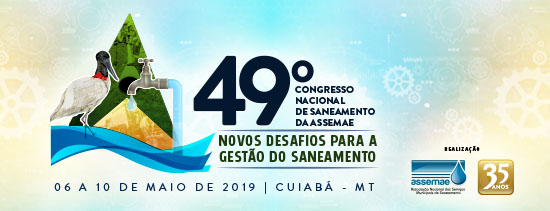 Gestão administrativa
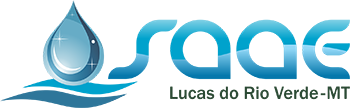 Modelo de gestão 2017-2020
Raimundo Dantas Souza Filho
Diretor SAAE Lucas do Rio Verde – MT
Administrador
Especialista em Administração 
Publica e Gestão de Cidades
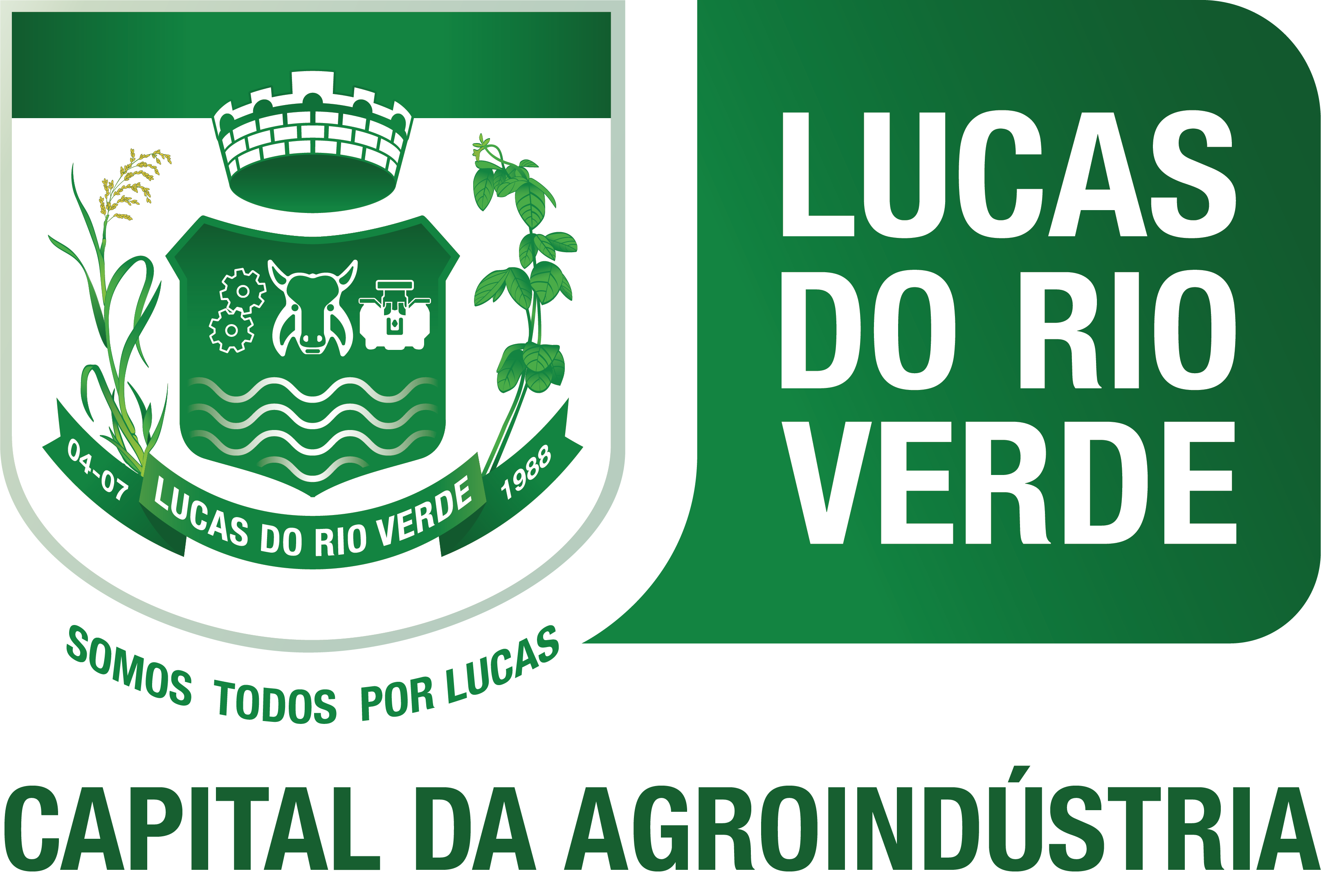 Componentes norteadores da gestão
Planejamento.
Melhorias nos processos.
Controles mais eficientes.
Uso exaustivo de tecnologia.
Transparência .
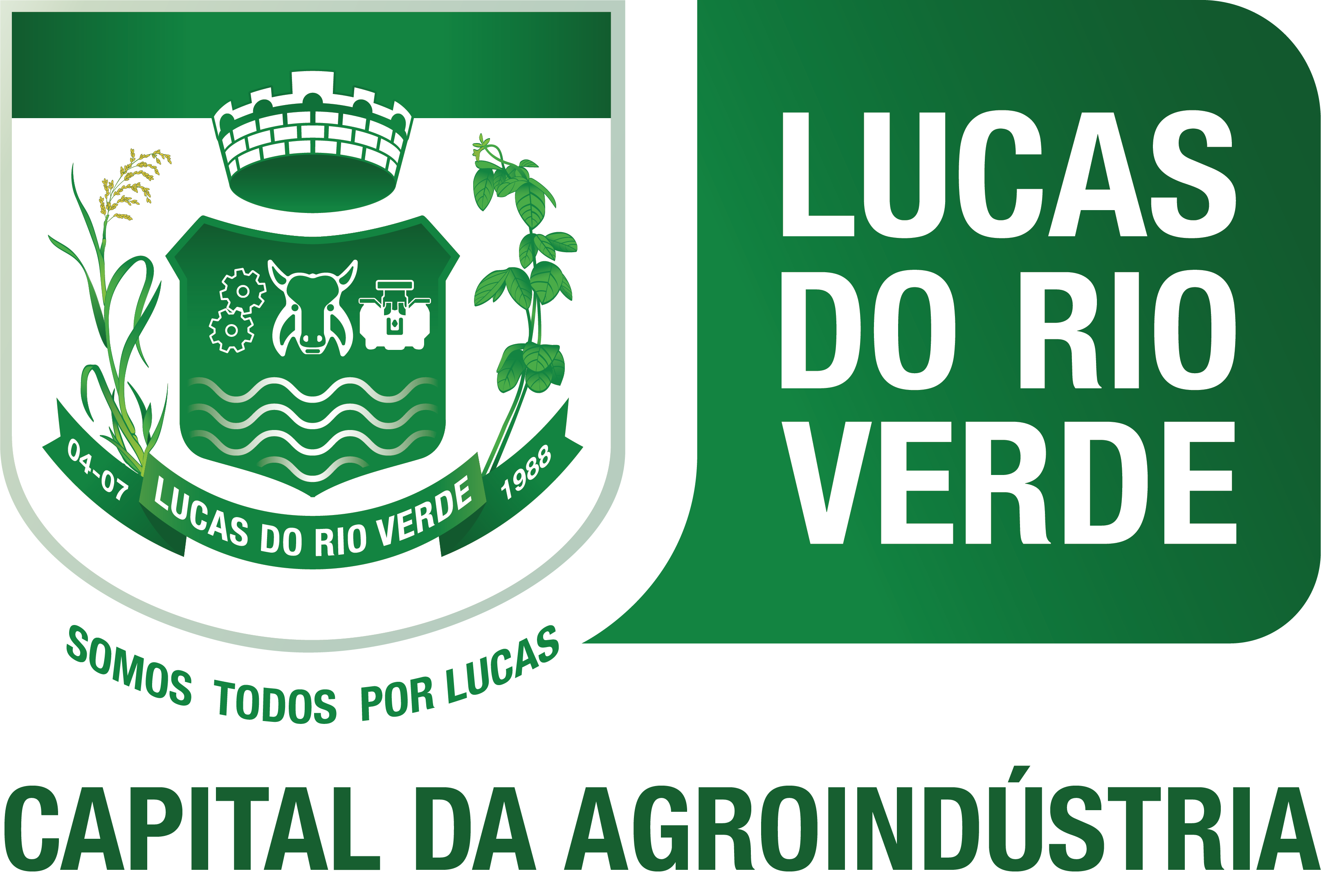 planejamento
O plano de metas do saae é compostos por metas nas seguintes esferas:
Metas do plano de governo do prefeito
Metas do plano de desenvolvimento institucional – pdi (em parceria com o tribunal de contas do estado de mato grosso – tce-mt).
Metas do plano municipal de saneamento básico.
Esse conjunto de metas estabelecidas pauta todas as ações em execução no saae.
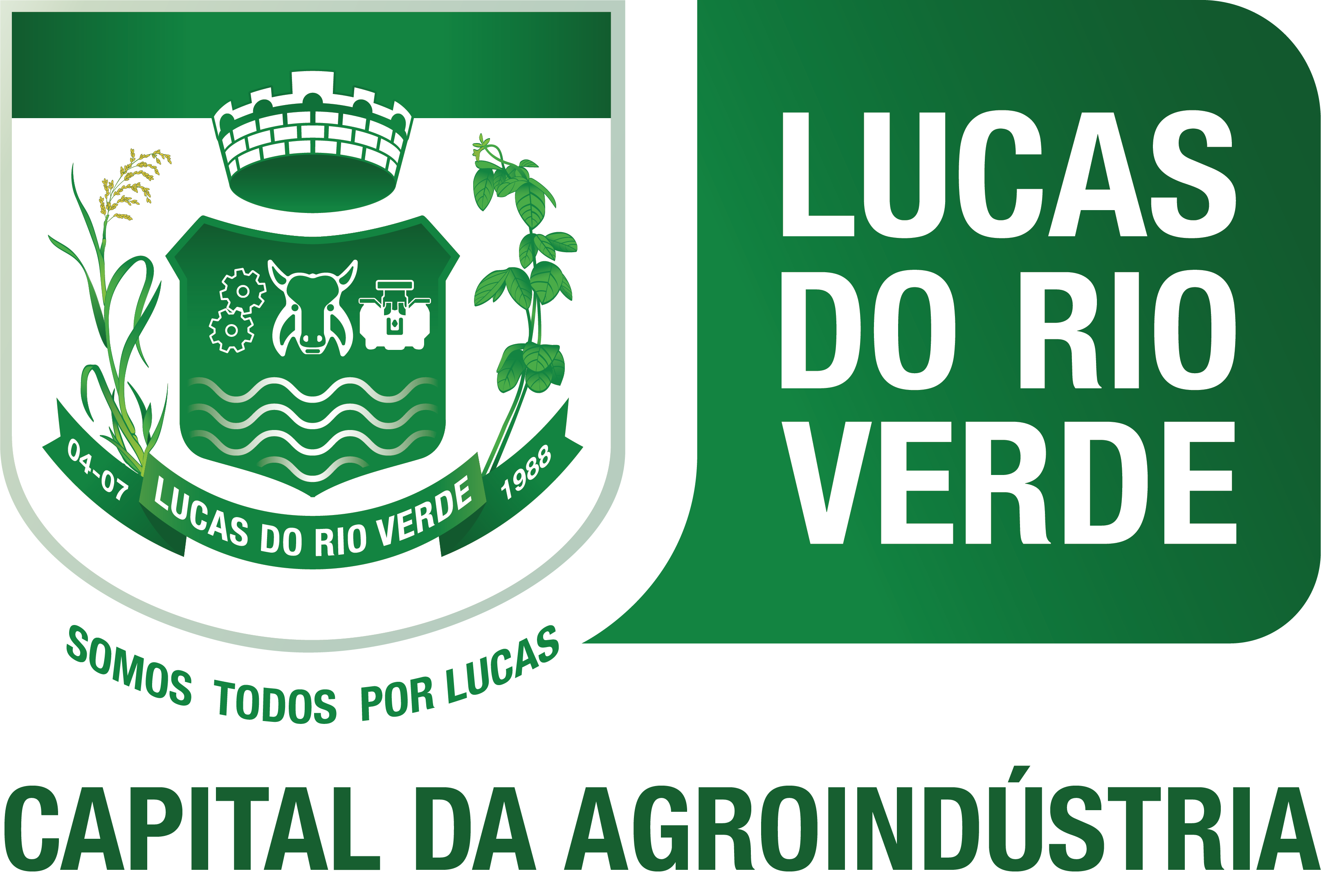 Plano de metas saae lucas do rio verde
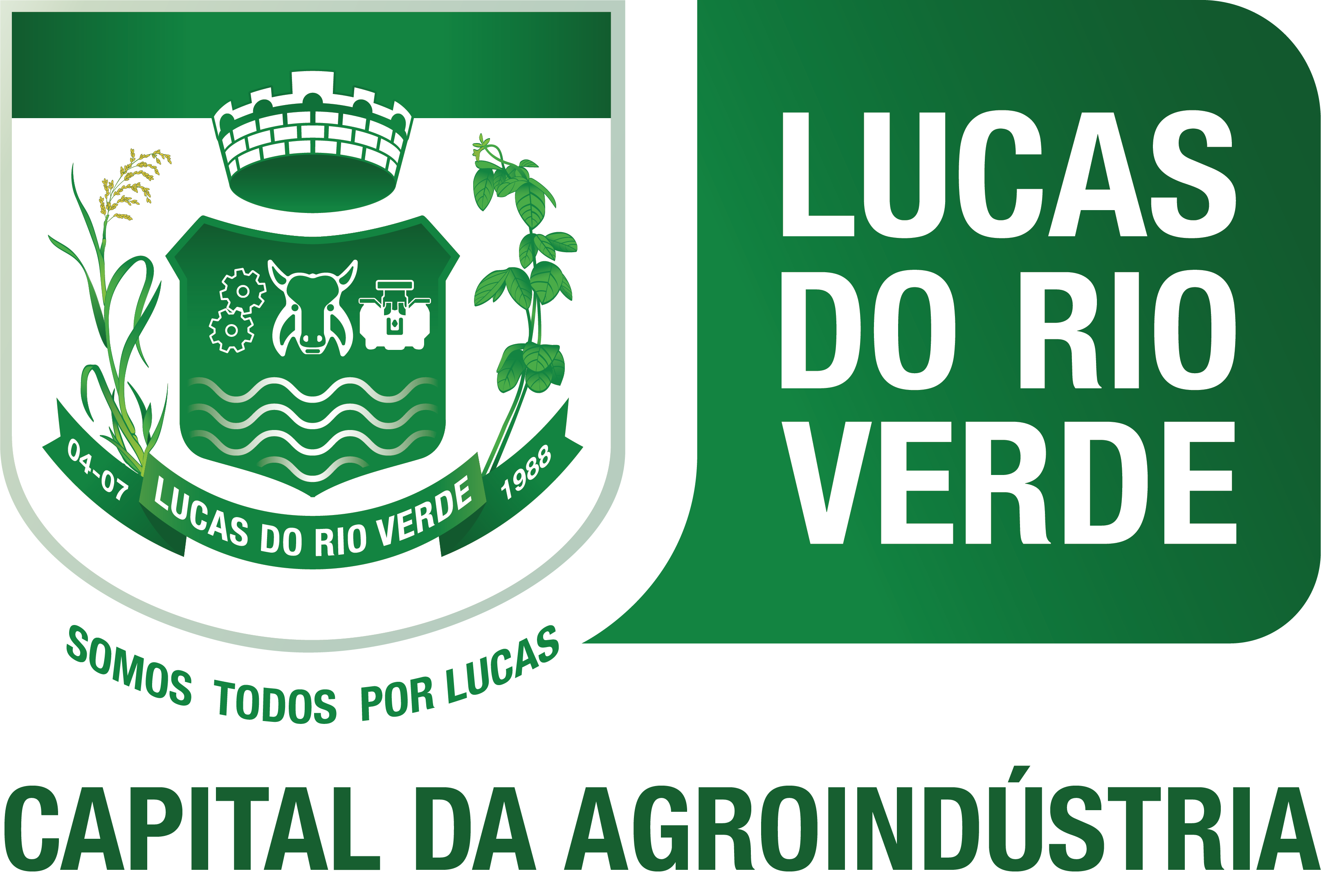 Acompanhamento do planejamento
Sistematicamente são realizadas reuniões de avaliação da execução das metas.
Essas reuniões de avaliação fazem com que o saae não perca foco e também possa avaliar o cumprimento de cada meta.
Também são evidenciados e deliberados sobre todos os “obstáculos” que precisam ser superados para cumprir as metas.
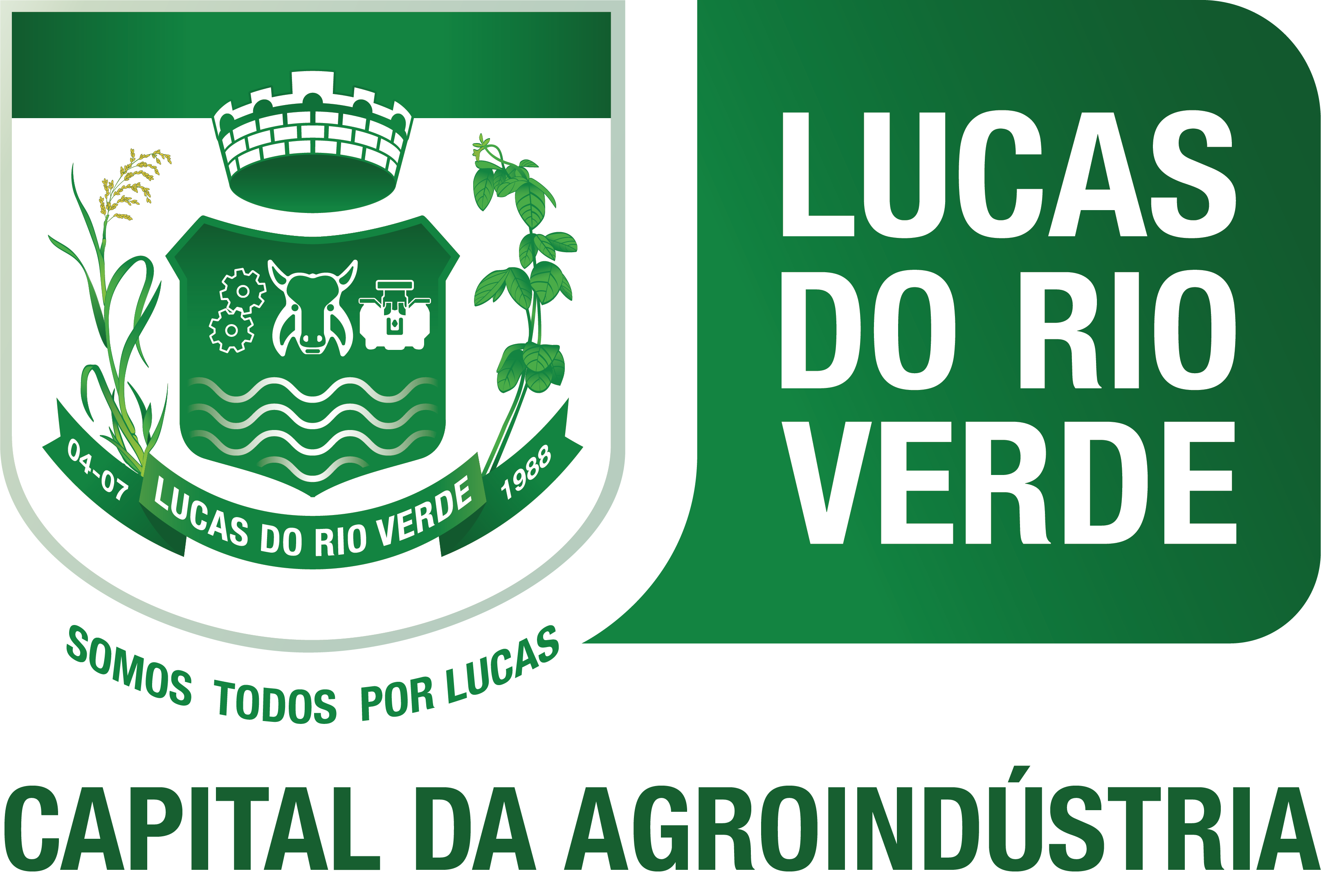 reuniões de avaliação da execução das metas.
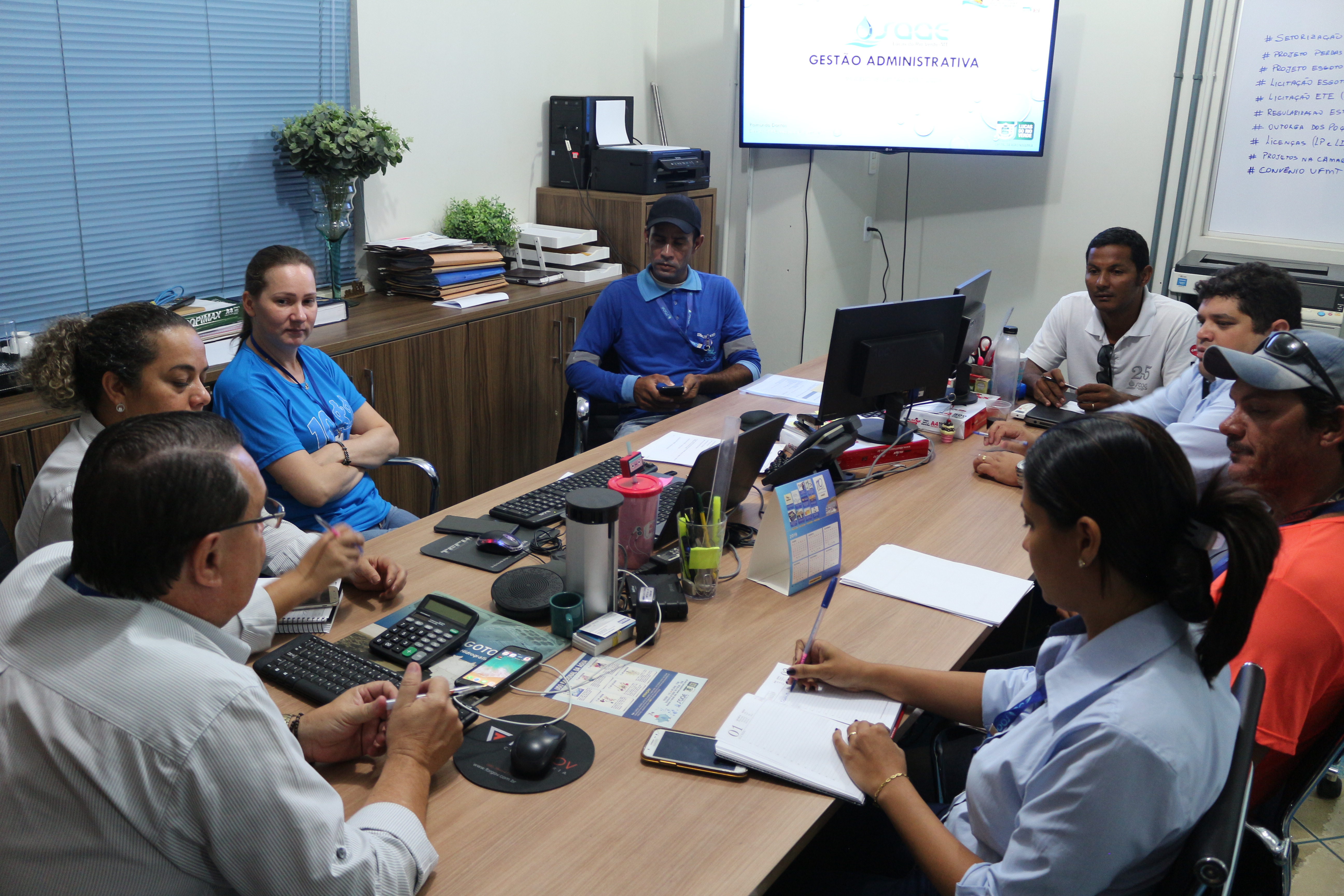 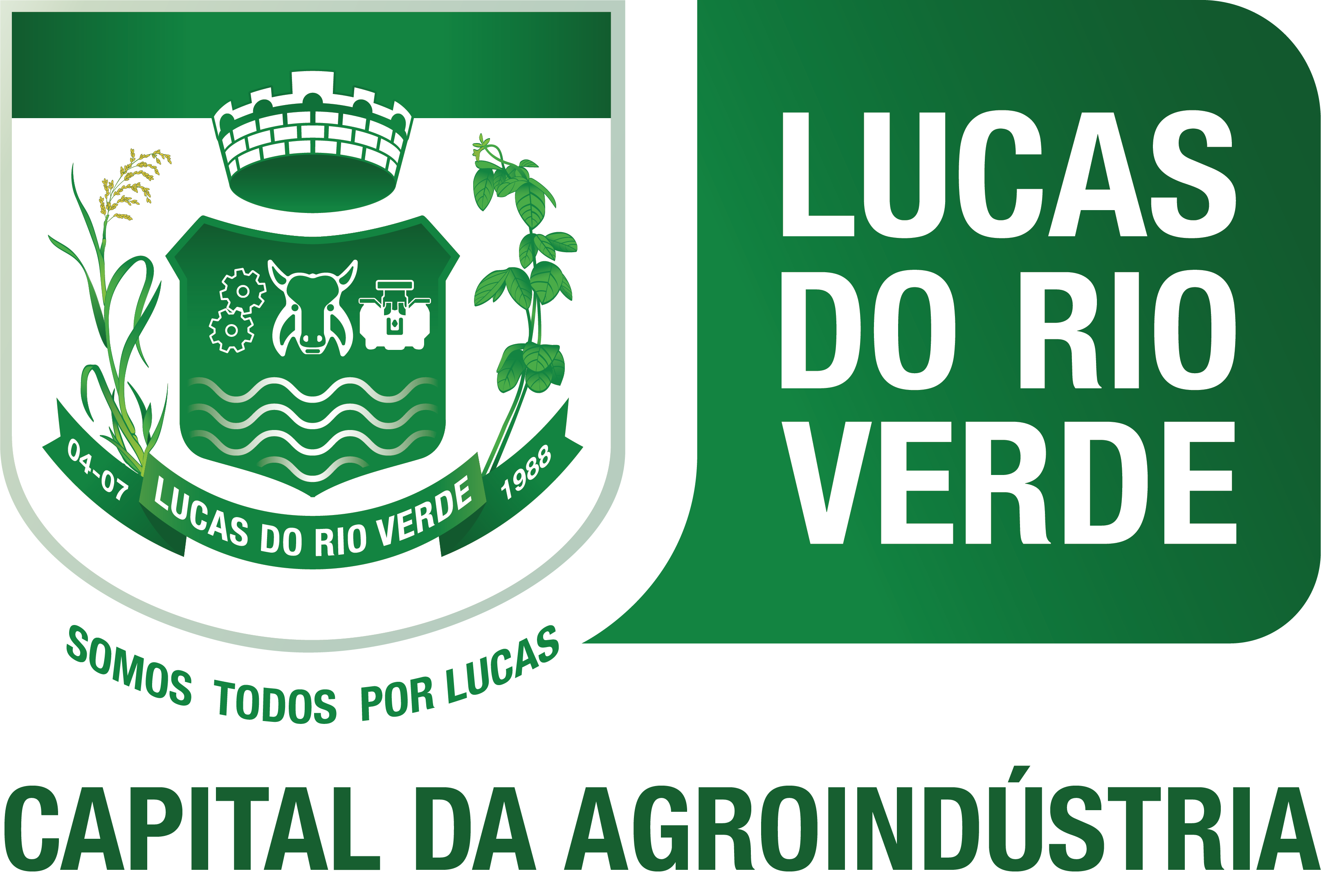 Melhorias nos processos
Durante a avaliação constante das ações executadas são identificados e tratados pontos de melhoria nos processos de trabalho do saae.
Essas melhorias fazem com que as ações tenham resultado mais efetivo e menos burocrático.
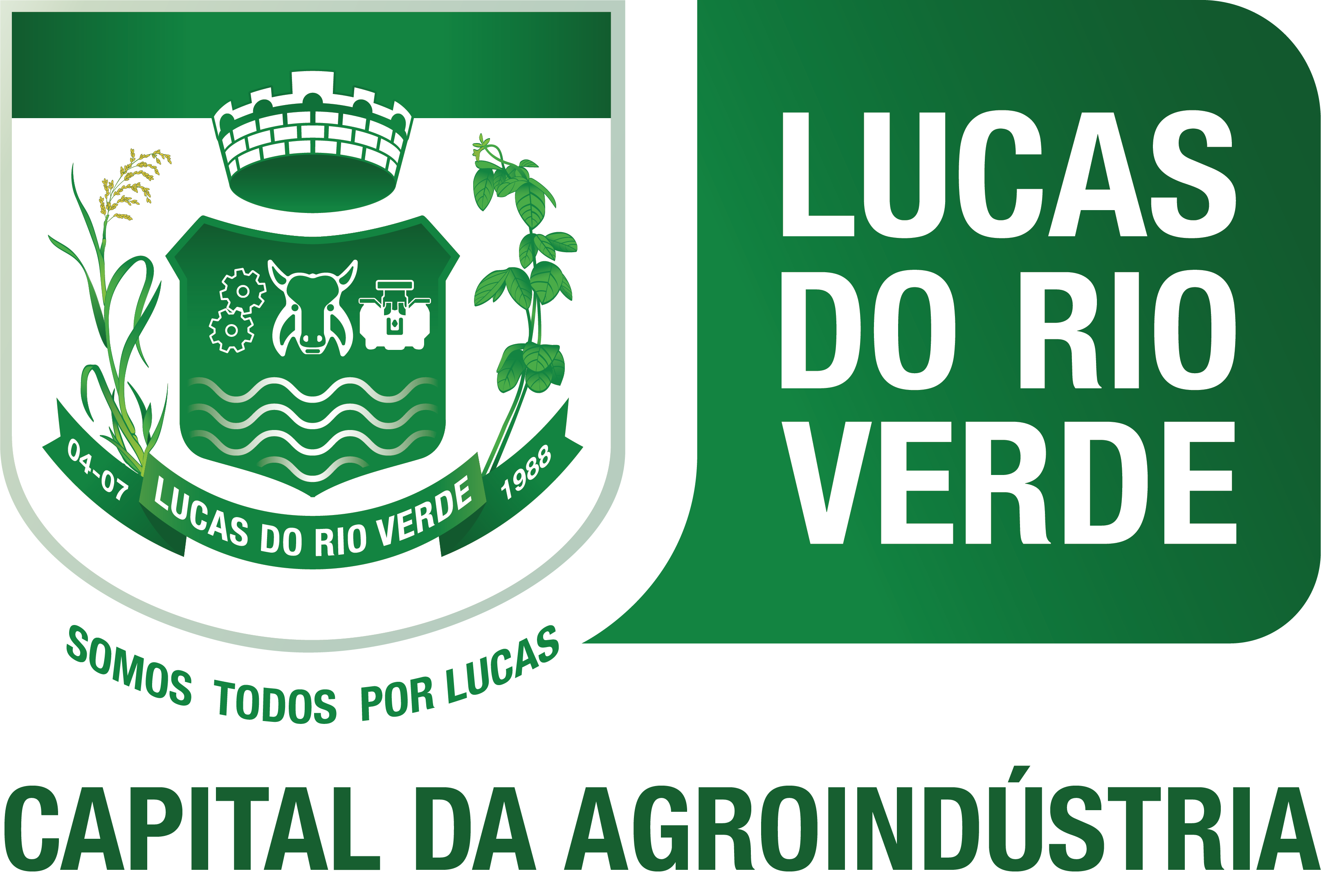 Controles mais eficientes
O saae contratou software para gerenciar e controlar toda a parte operacional, desde a leitura, arrecadação e gerenciamento do sistema de abastecimento.
Todas as atividades são acompanhadas em tempo real por ferramenta de Bussiness Intelligence – BI.
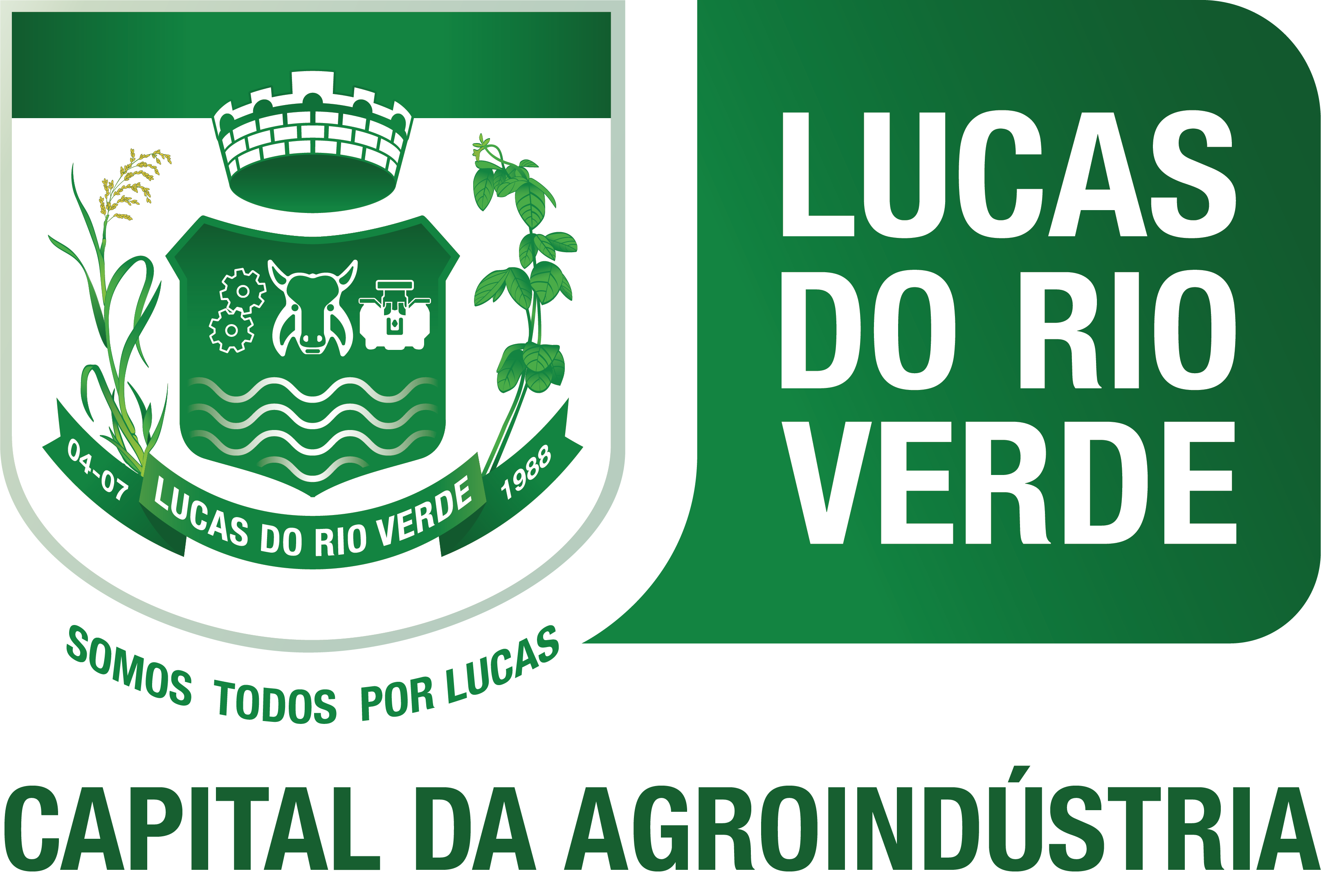 BI Bussiness Intelligence
Conjunto de técnicas e de ferramentas que visam oferecer suporte à tomada de decisão e ao monitoramento de resultados da entidade.
Foram implantados:
BI da parte operacional do SAAE com acompanhamento em tempo real de toda a infraestrutura que envolve a entidade.
Análise dos dados financeiros e administrativos através de levantamento de dados e reuniões de avaliações mensais.
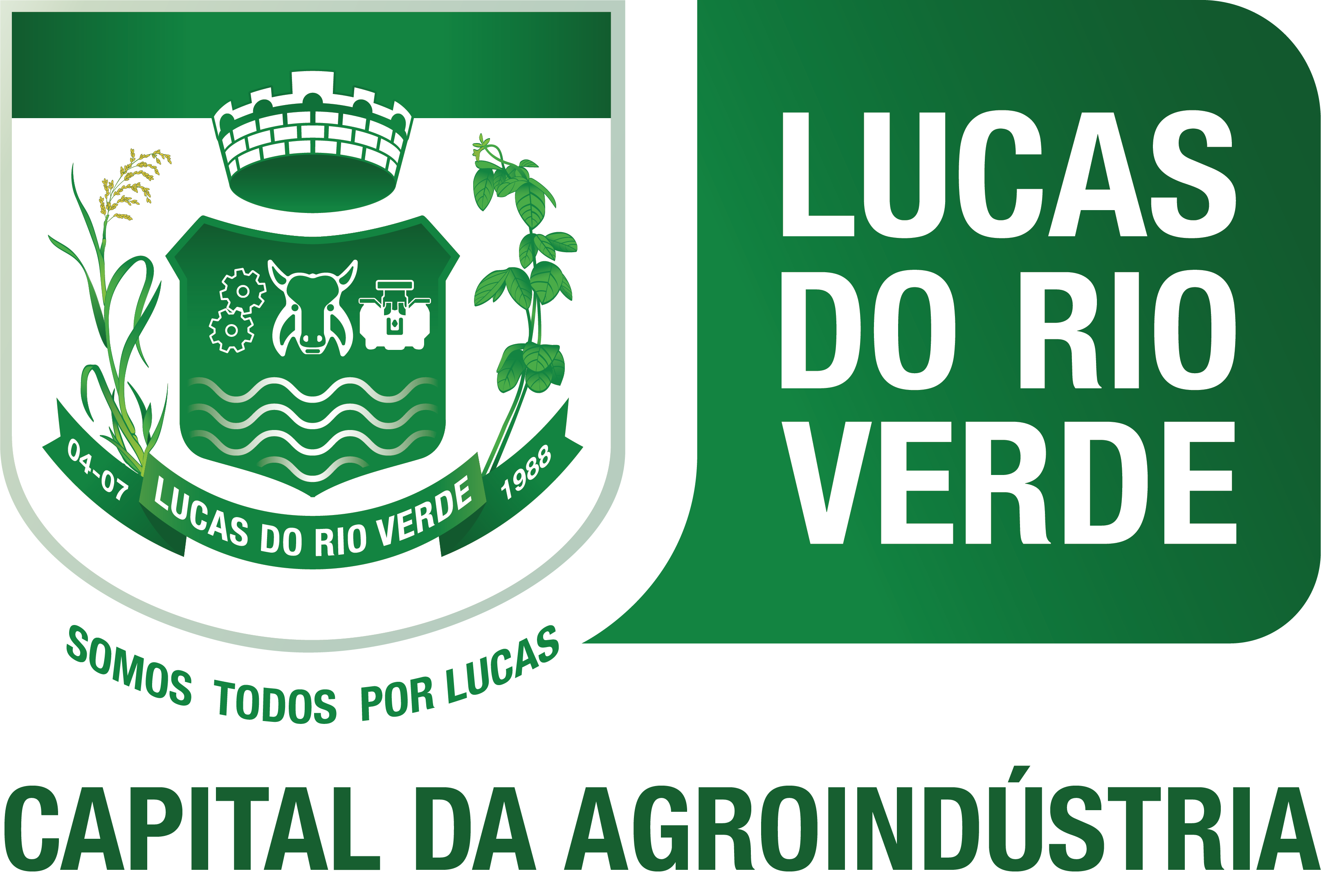 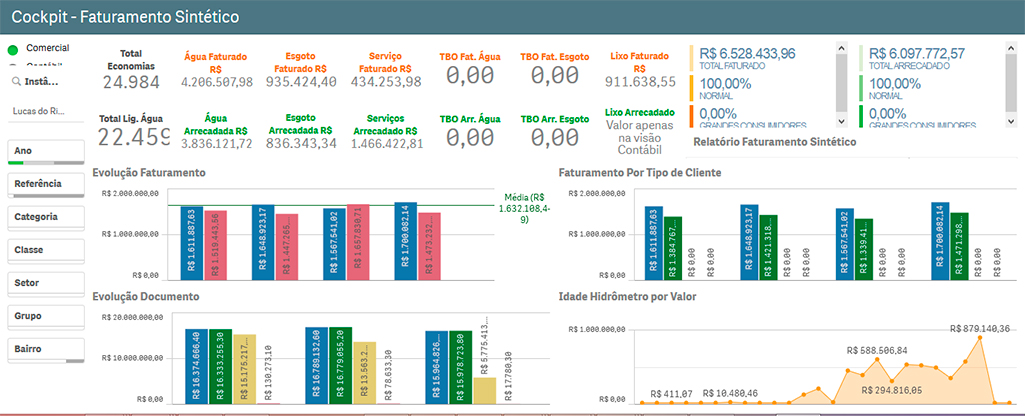 BI financeiros
Todos os dados financeiros e administrativos em tempo real do saae, viabilizando gestão e tomada de decisão rápida e segura.
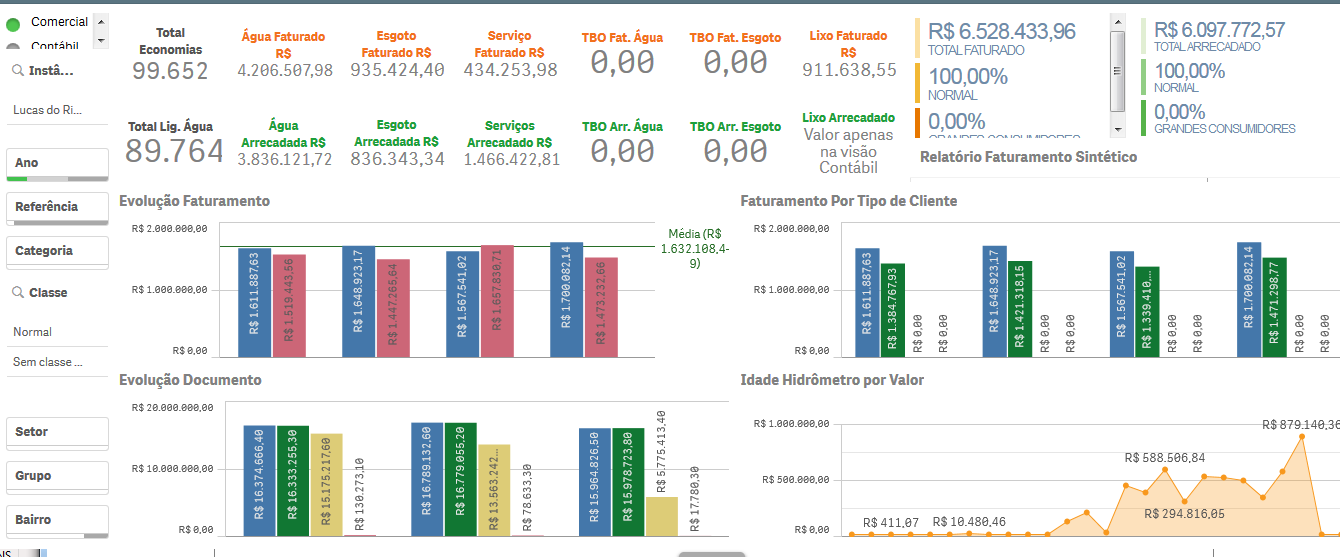 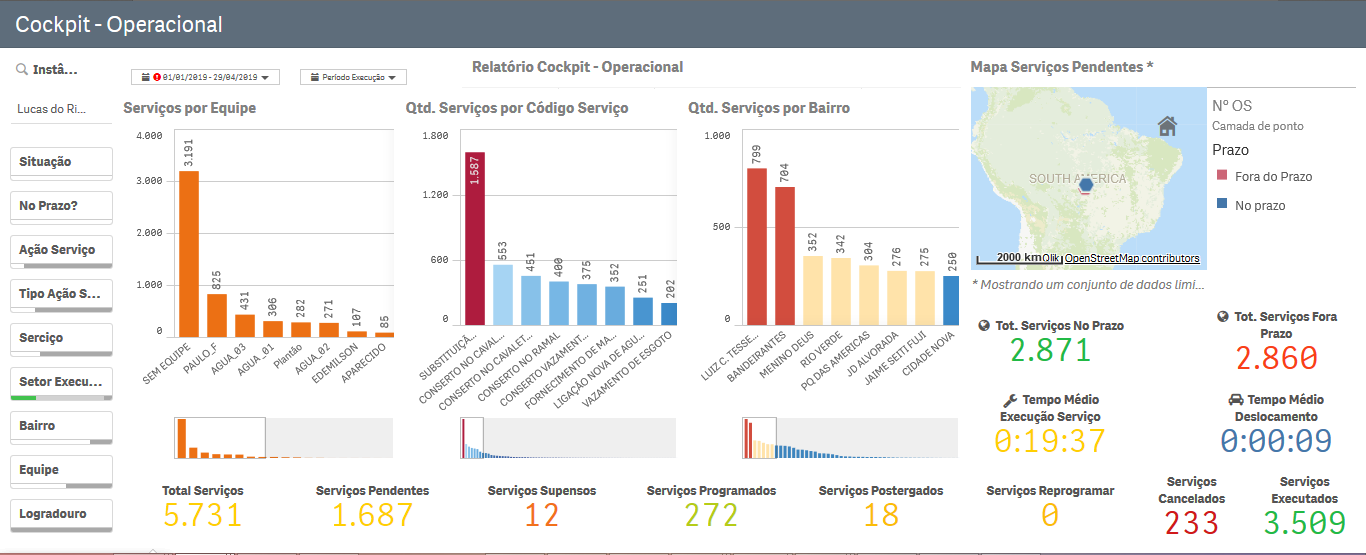 BI operacional
dados em tempo real de toda estrutura operacional do saae viabilizando gestão e tomada de decisão rápida e segura.
Análise de resultados
Itens que são avaliados:
Gráfico de Evolução e expectativa de receita.
Gráfico de Consumo do orçamento.
Gráfico de Evolução e expectativa de despesa.
Gráfico de Investimentos e custeio.
Gráfico de Quadro de pessoal e folha de pagamento.
Gráfico de Licitações.
Gráfico de Resultados operacionais de água, esgoto e resíduos sólidos
Gráfico de Custos anual de água, esgoto e resíduos sólidos por economia.
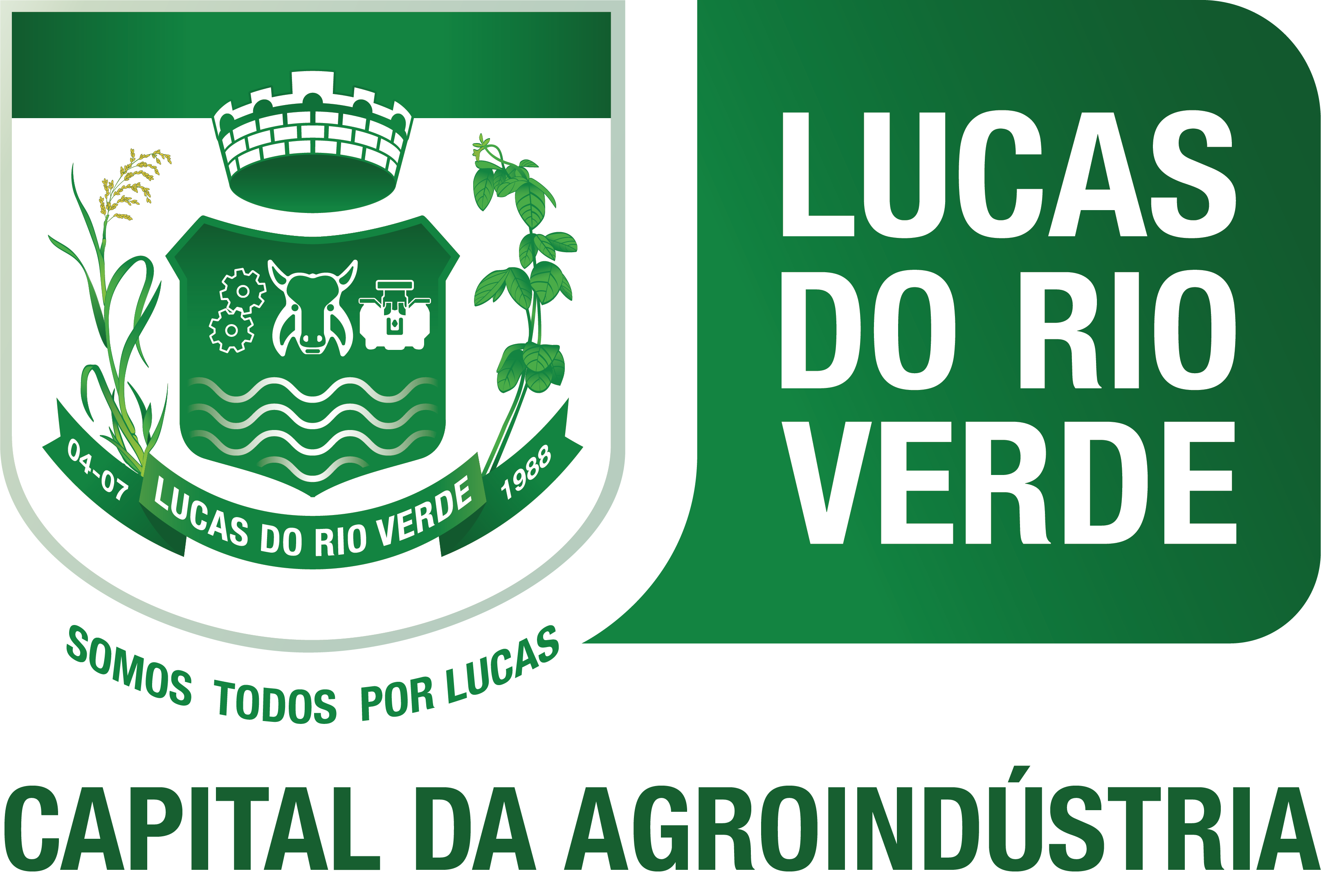 Análise de resultados
Reunião mensal para avaliação orçamentária e financeira dos resultados do saae, através de análise de dados.
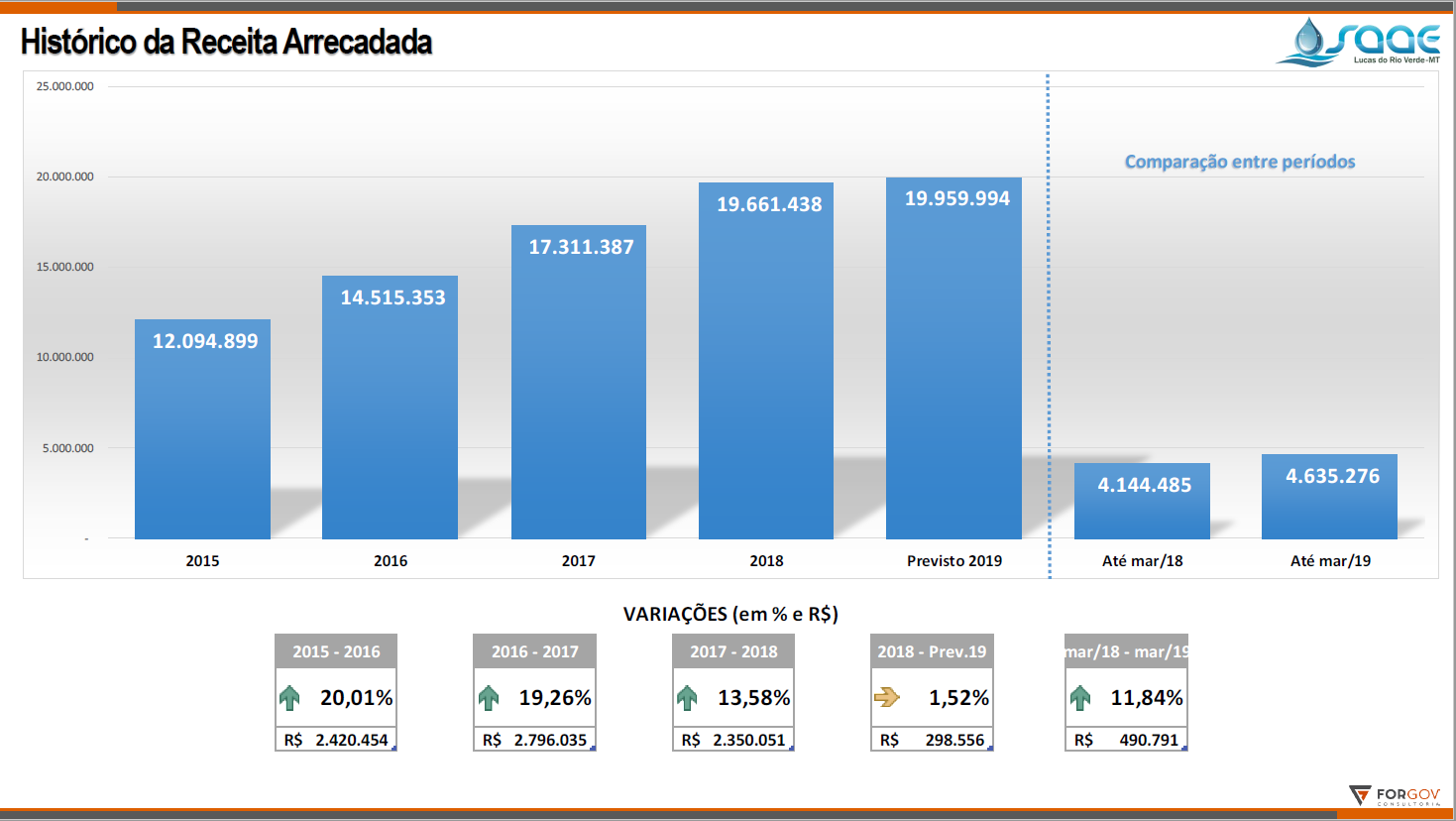 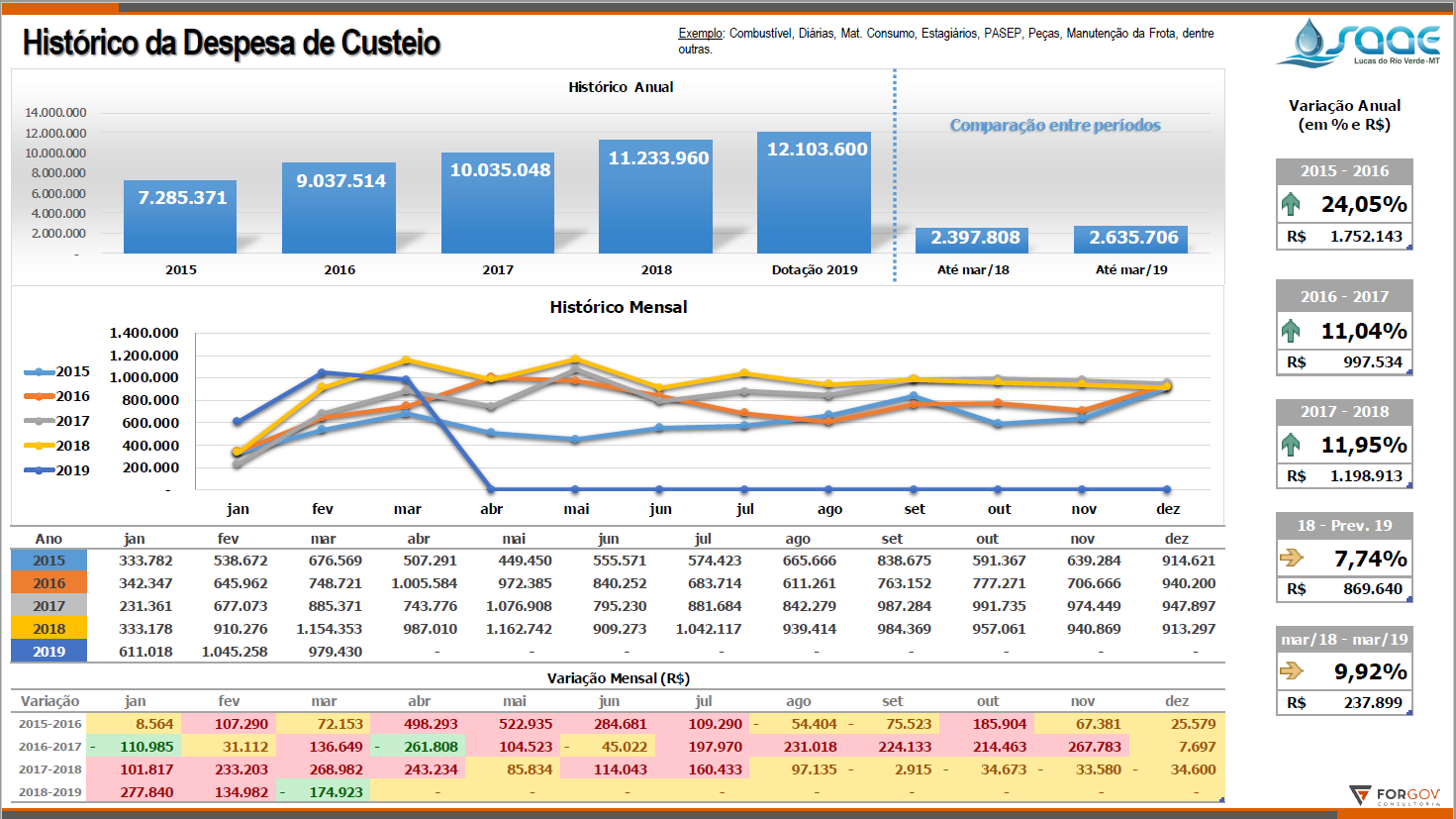 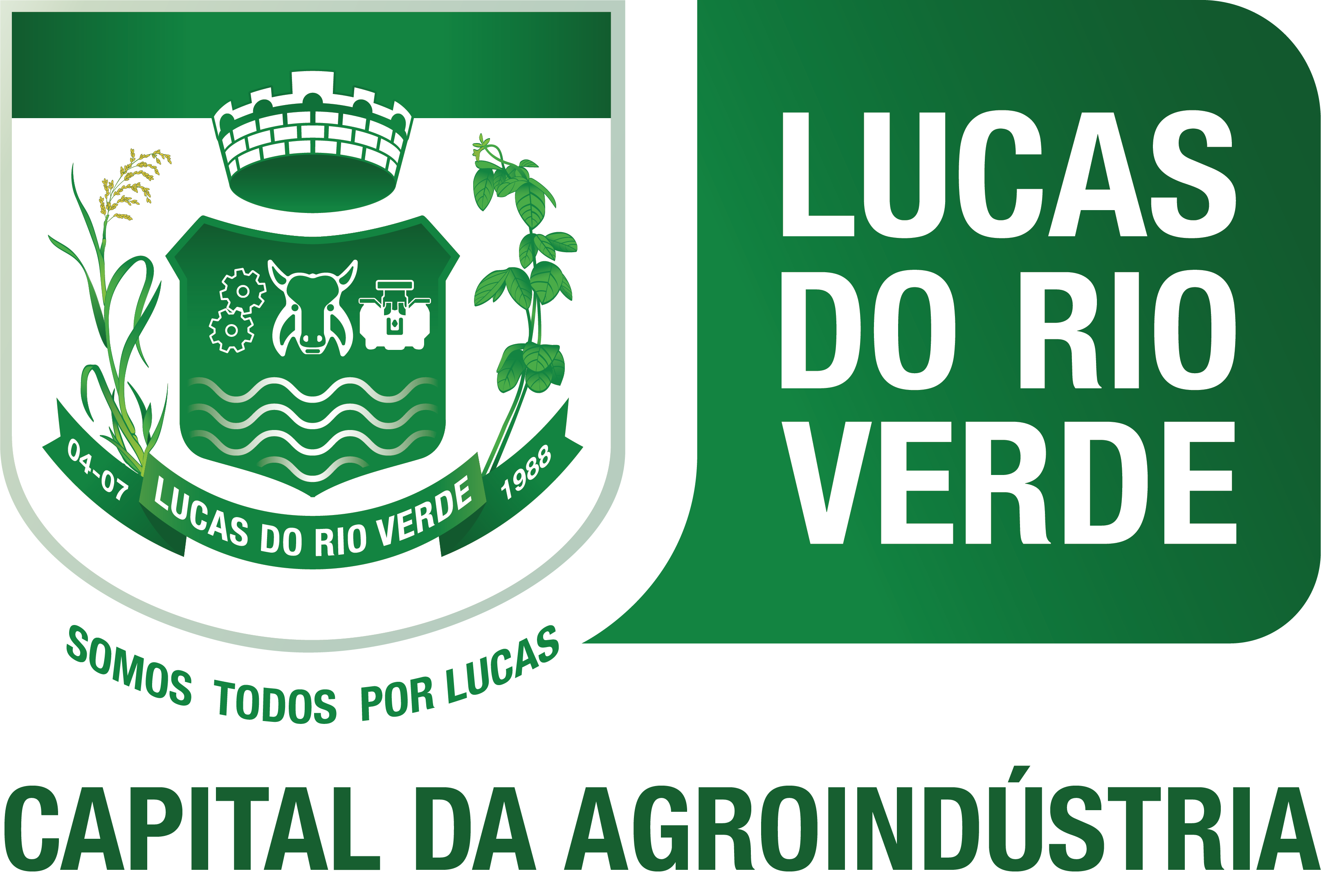 Análise de resultados
Avaliações de custos:
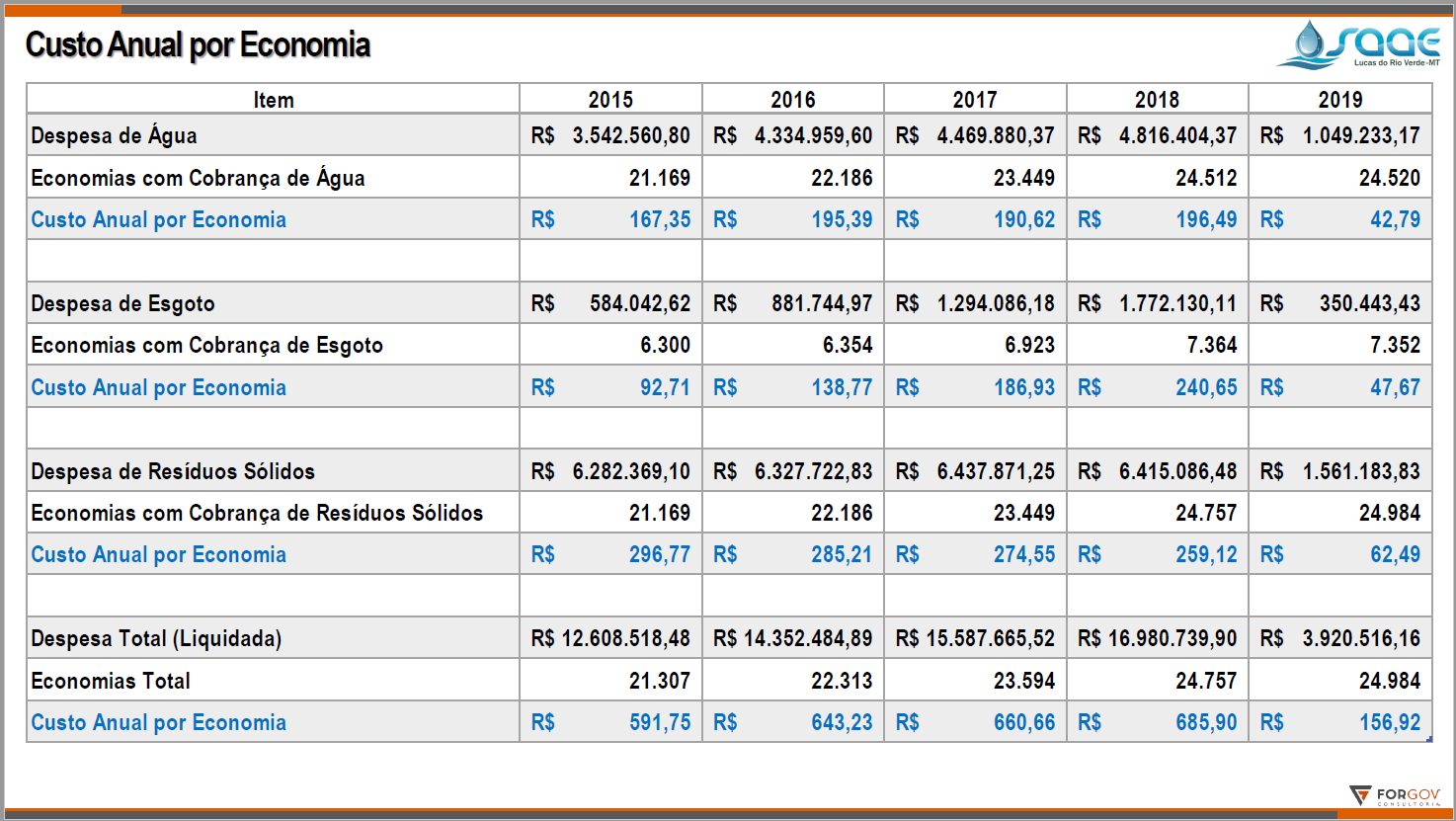 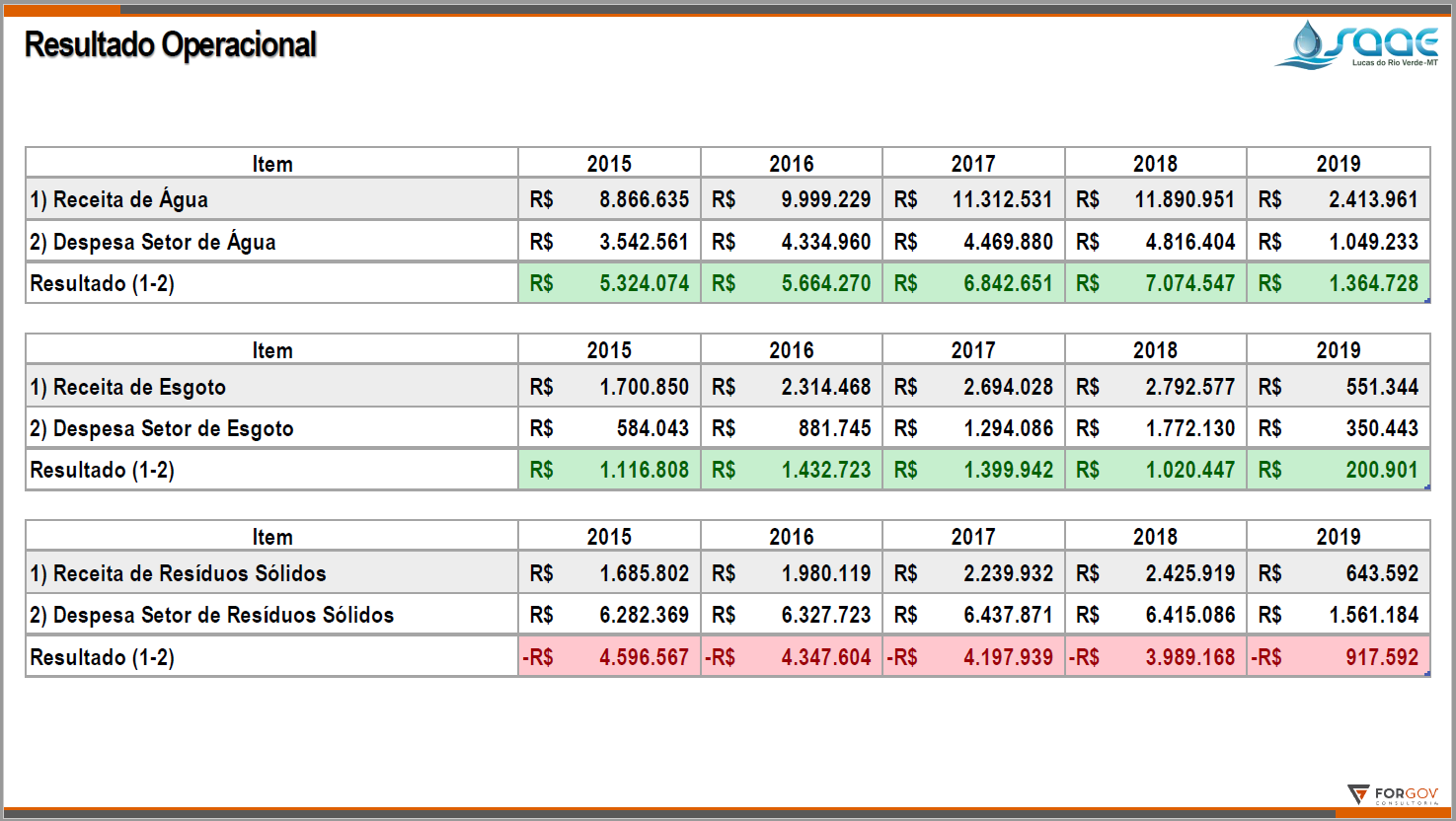 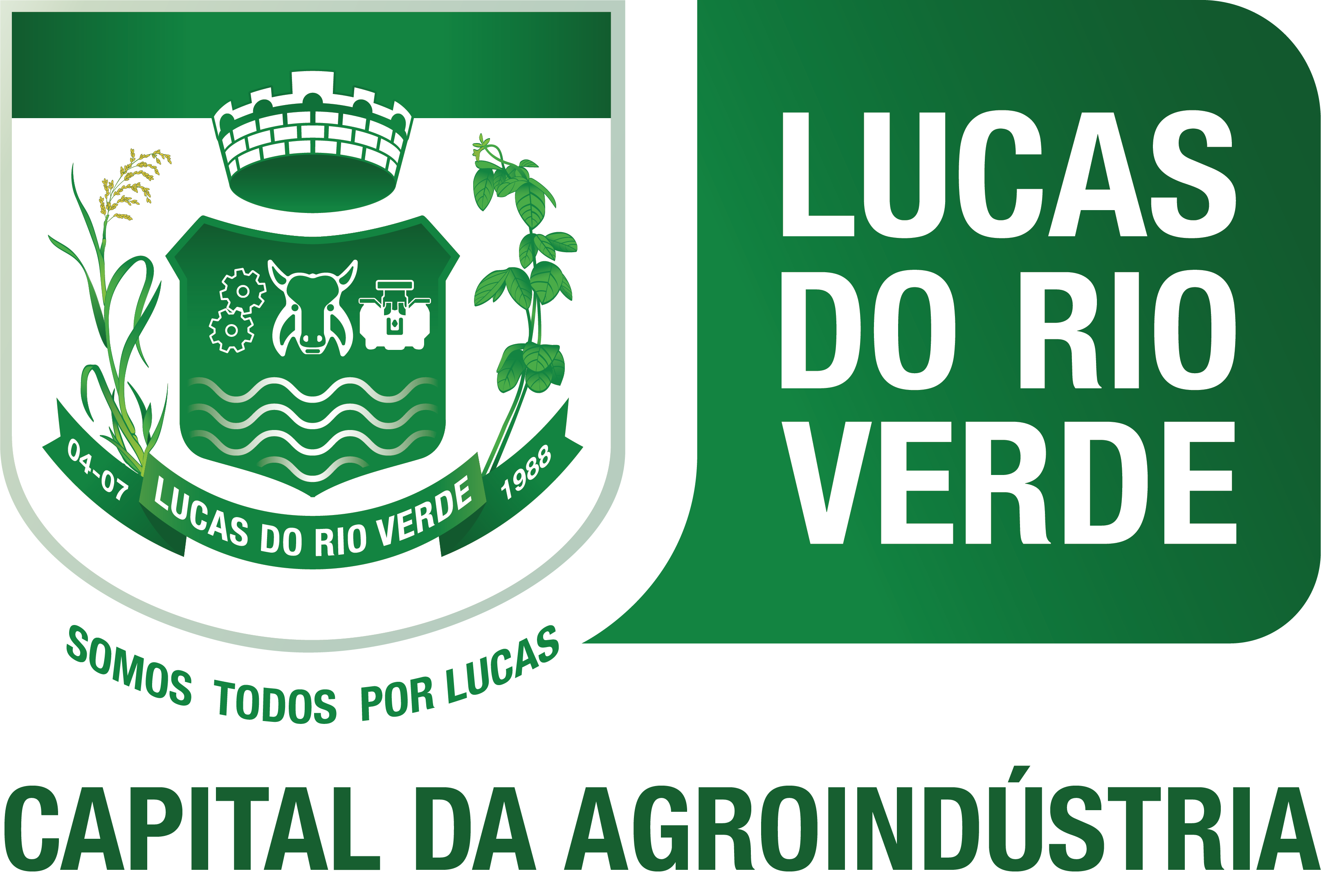 Gestão apoiada em tecnologia
Software Administrativo/Financeiro integrado com operacional
BI – Bussiness Intelligence
Serviços on-line disponíveis no site do saae aos usuários: 2ª via de fatura, serviços, comunicação de falta de água, dentre outros:
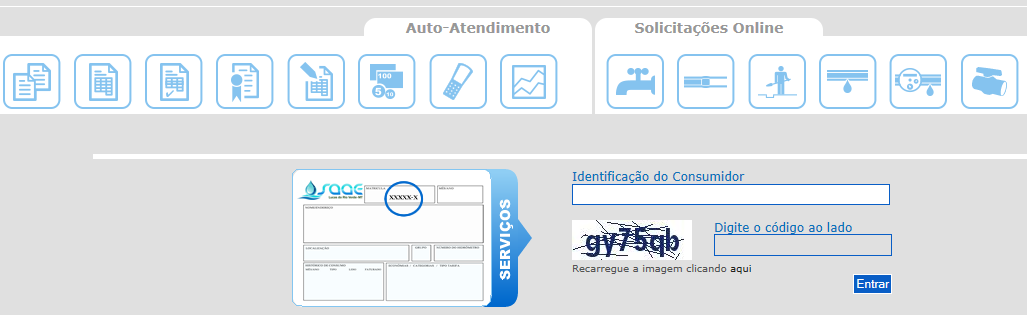 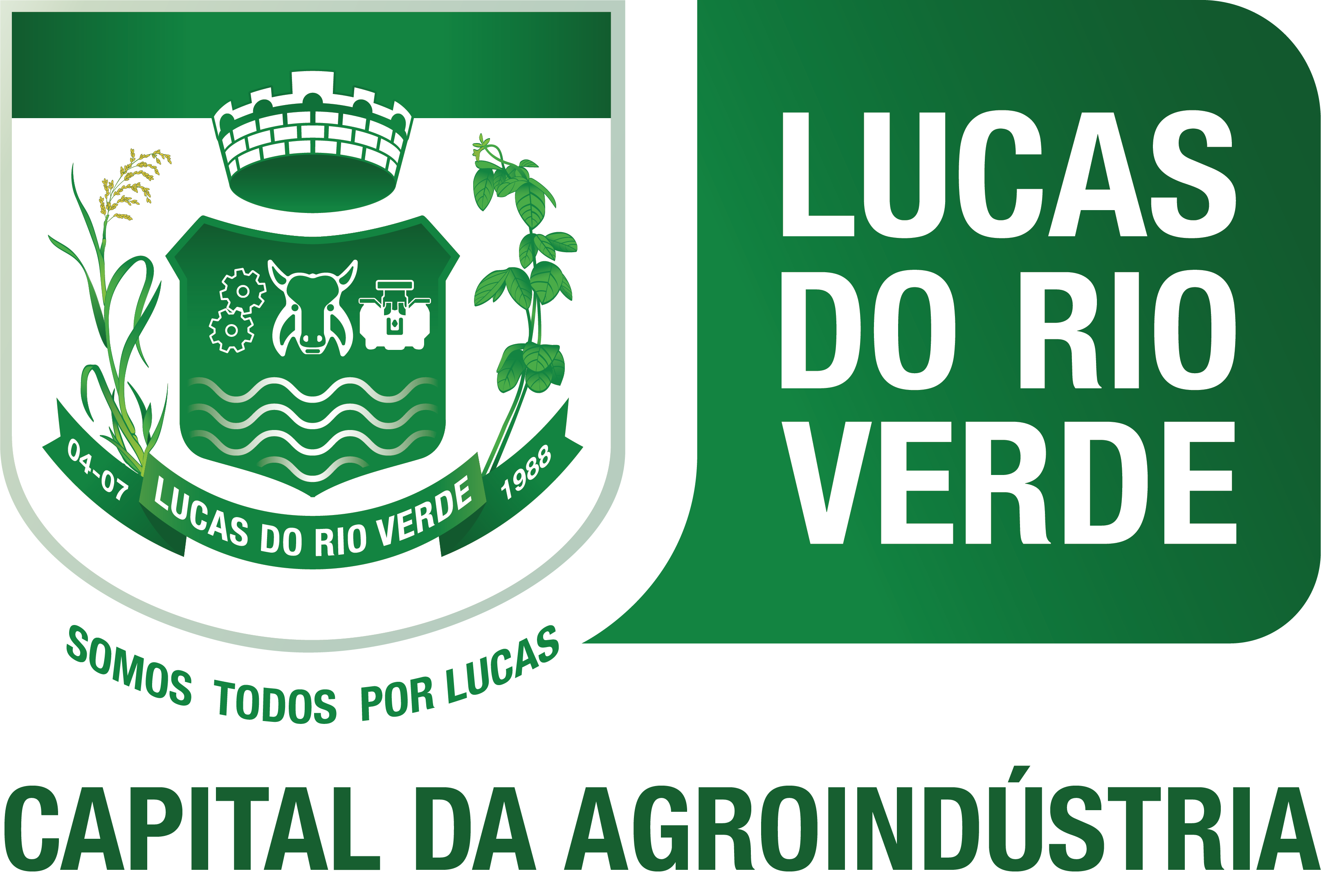 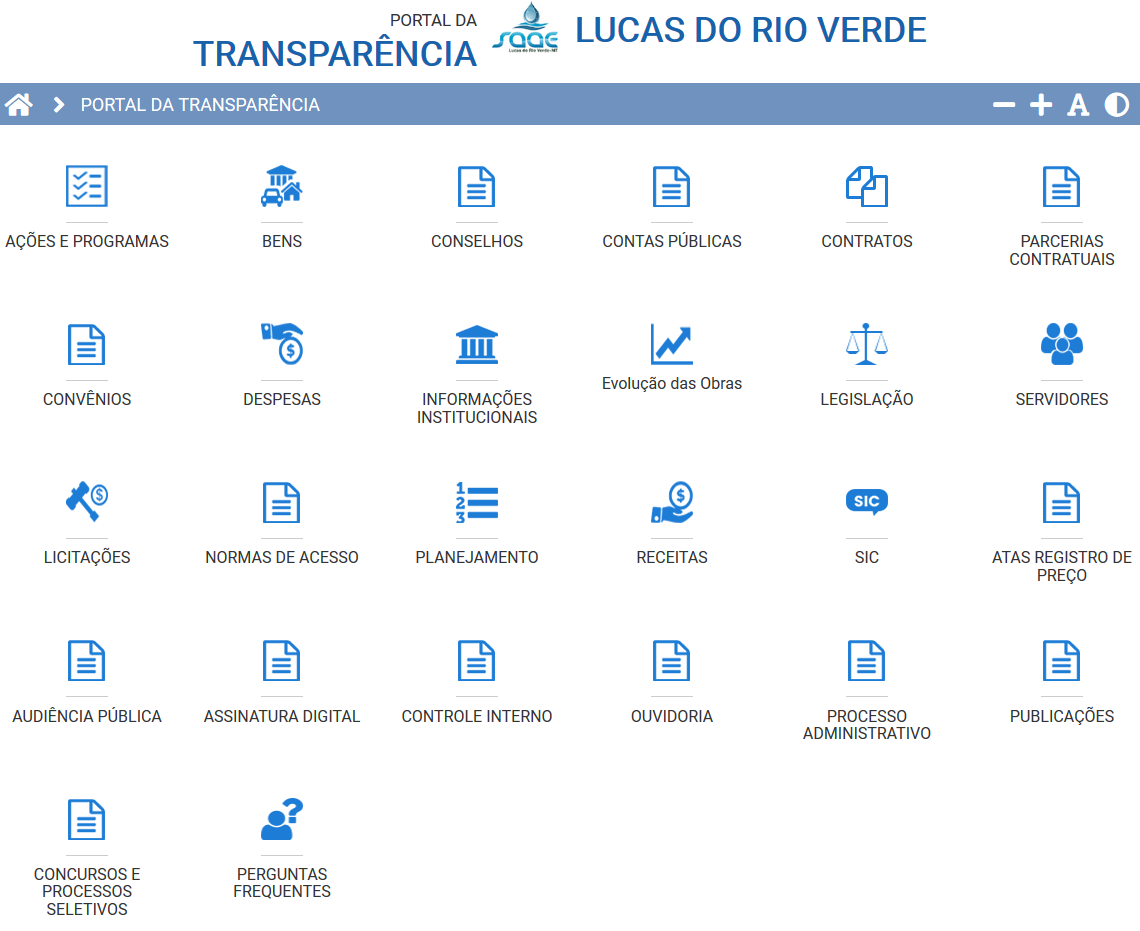 transparência
Todos atos e fatos praticados pelo saae disponíveis na web em tempo real
OBRIGADO!
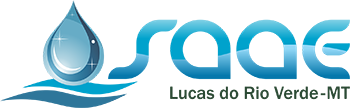 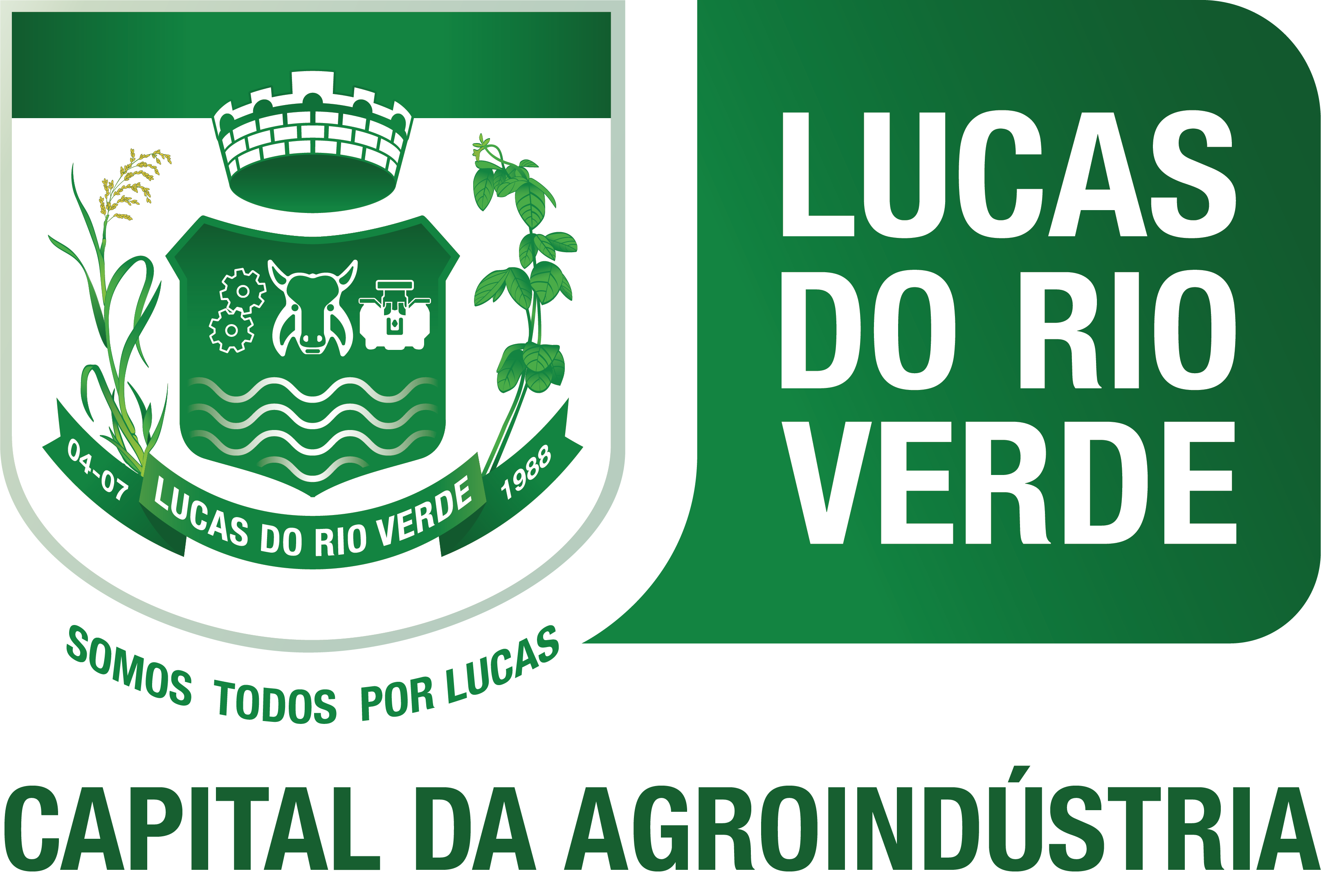 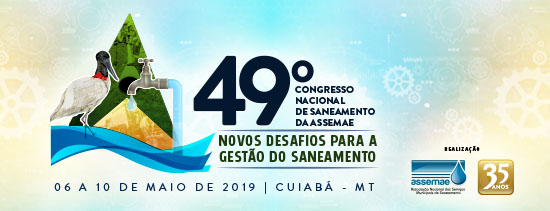